ΟΔΟΝΤΙΑΤΡΙΚΟΣ ΣΥΛΛΟΓΟΣ ΠΕΙΡΑΙΩΣ


ΣΕΞΟΥΑΛΙΚΩΣ ΜΕΤΑΔΙΔΟΜΕΝΑ ΝΟΣΗΜΑΤΑ  (ΣΜΝ) 
ΚΑΙ ΣΤΟΜΑΤΙΚΗ ΥΓΕΙΑ
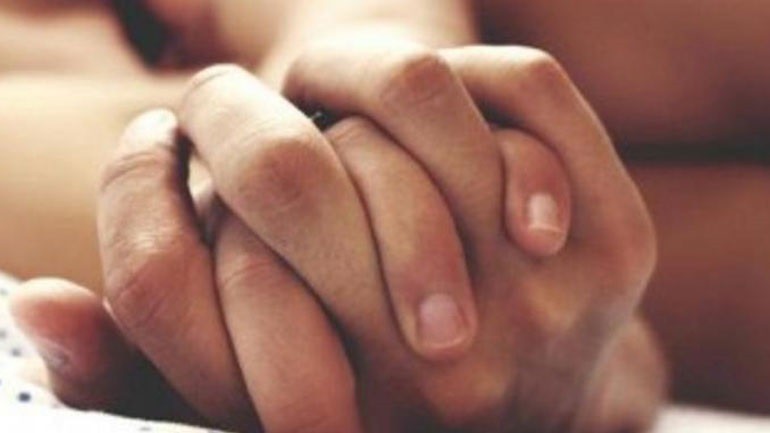 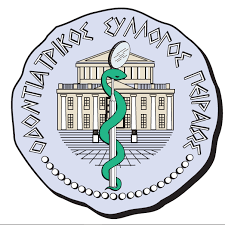 www.osp.gr
ΠΟΙΑ ΣΧΕΣΗ ΕΧΕΙ Η ΣΤΟΜΑΤΙΚΗ ΚΟΙΛΟΤΗΤΑ ΜΕ ΤΑ 
ΣΕΞΟΥΑΛΙΚΩΣ ΜΕΤΑΔΙΔΟΜΕΝΑ ΝΟΣΗΜΑΤΑ?
Πολλά βακτήρια και ιοί που σχετίζονται με τα σεξουαλικώς μεταδιδόμενα νοσήματα
περνούν στον ανθρώπινο οργανισμό  μέσω της στοματογεννητικής επαφής.
  
Κύριες οδοί μεταφοράς είναι:
 τα κολπικά υγρά, το σπέρμα, τα ούρα, τα κόπρανα, το αίμα και το μητρικό γάλα
ΣΤΟΜΑ                ΓΕΝΝΗΤΙΚΑ ΟΡΓΑΝΑ
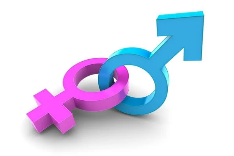 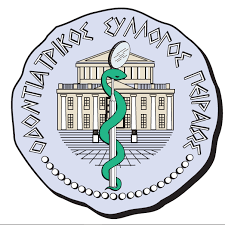 ΟΔΟΝΤΙΑΤΡΙΚΟΣ ΣΥΛΛΟΓΟΣ ΠΕΙΡΑΙΩΣ
www.osp.gr
Θηλώματα – κονδυλώματα (ΗPV)

Έρπης γεννητικών οργάνων

HIV λοίμωξη-AIDS

Γονόρροια

Χλαμύδια

Σύφιλη

Ηπατίτιδα A,B,C
ΠΟΙΑ ΝΟΣΗΜΑΤΑ ΜΕΤΑΔΙΔΟΝΤΑΙ
ΜΕ ΤΗΝ ΣΤΟΜΑΤΟΓΕΝΝΗΤΙΚΗ ΕΠΑΦΗ?
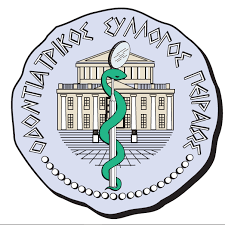 ΟΔΟΝΤΙΑΤΡΙΚΟΣ ΣΥΛΛΟΓΟΣ ΠΕΙΡΑΙΩΣ
www.osp.gr
ΠΟΙΑ ΑΤΟΜΑ ΚΙΝΔΥΝΕΥΟΥΝ ΠΕΡΙΣΣΟΤΕΡΟ?
Ο κίνδυνος μετάδοσης αυξάνει όταν υπάρχουν:  
πληγές ή εκδορές στο στόμα ή τα γεννητικά όργανα .

Όλες οι σεξουαλικά ενεργές ομάδες είναι εκτεθειμένες στη νόσο.

Η μετάδοση ευνοείται όταν προϋπάρχει στον ξενιστή 
 χαμηλό ανοσοποιητικό σύστημα ή άλλο σεξουαλικά μεταδιδόμενο νόσημα.
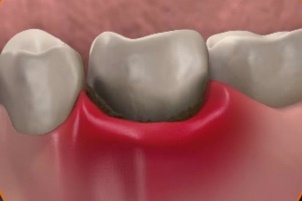 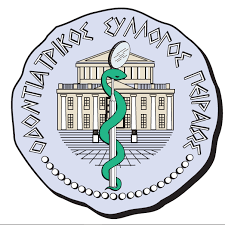 ΟΔΟΝΤΙΑΤΡΙΚΟΣ ΣΥΛΛΟΓΟΣ ΠΕΙΡΑΙΩΣ
www.osp.gr
Κάποια συμπτώματα εκδηλώνονται στην στοματική κοιλότητα, 
πολύ πριν εκδηλωθούν σε άλλα μέρη του σώματος,
 πριν καν ο ίδιος ο ασθενής το αντιληφθεί.

Ο οδοντίατρος πολλές φορές πρώτος από όλους 
αναγνωρίζει τις βλάβες και συμβάλλει στην έγκαιρη διάγνωση 
και την παραπομπή στον εξειδικευμένο γιατρό για την θεραπεία της νόσου.
ΓΙΑΤΙ ΕΙΝΑΙ ΣΗΜΑΝΤΙΚΟΣ Ο ΡΟΛΟΣ ΤΟΥ ΟΔΟΝΤΙΑΤΡΟΥ?
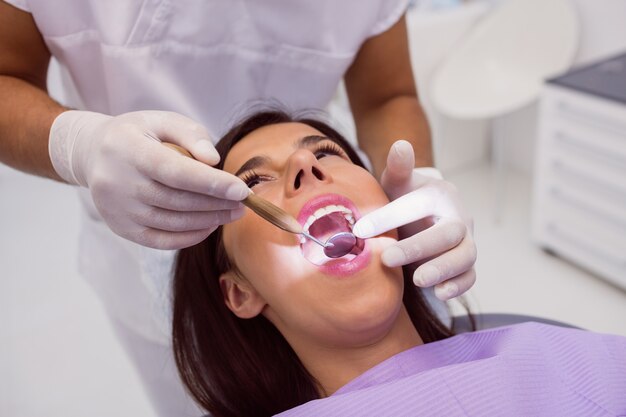 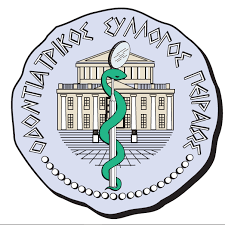 ΟΔΟΝΤΙΑΤΡΙΚΟΣ ΣΥΛΛΟΓΟΣ ΠΕΙΡΑΙΩΣ
www.osp.gr
Η θεραπεία επίσης των περιοδοντικών νόσων, των αποστημάτων, των συριγγίων
και η διόρθωση των αποκαταστάσεων που τραυματίζουν τα χείλη, την γλώσσα και τις παρειές

είναι μερικές μόνο από τις οδοντιατρικές πράξεις
που αποτρέπουν την παρουσία αίματος , πληγών και ελκών στην στοματική κοιλότητα
μειώνοντας τις πιθανές πύλες εισόδου βακτηρίων και ιών.
ΓΙΑΤΙ ΕΙΝΑΙ ΣΗΜΑΝΤΙΚΟΣ Ο ΡΟΛΟΣ ΤΟΥ ΟΔΟΝΤΙΑΤΡΟΥ?
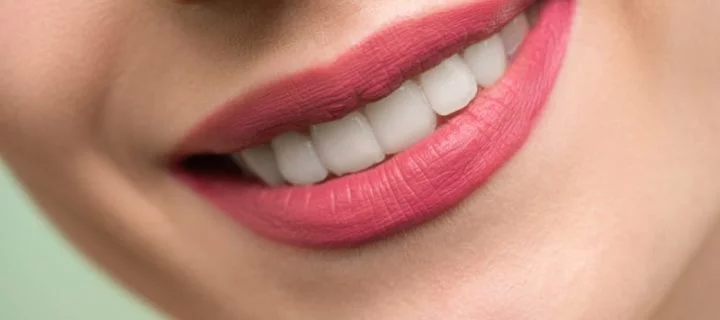 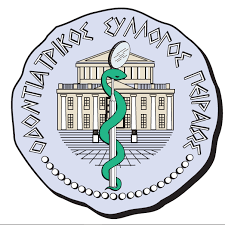 ΟΔΟΝΤΙΑΤΡΙΚΟΣ ΣΥΛΛΟΓΟΣ ΠΕΙΡΑΙΩΣ
www.osp.gr
Χρήση προφυλακτικού
Αποφυγή εκσπερμάτωσης στην στοματική κοιλότητα
Αποφυγή στοματικού σεξ υπό την παρουσία :
αίματος, πληγών, αμυχών ή περιοδοντικών νόσων

Καθημερινή στοματική υγιεινή 
βούρτσισμα των δοντιών πρωί-βράδυ με οδοντόβουρτσα και φθοριούχο οδοντόκρεμα
και χρήση οδοντικού νήματος
Τακτική επίσκεψη στον οδοντίατρο

Τακτική εξέταση για ευρύ φάσμα ΣΜΝ
Εμβολιασμός για την ηπατίτιδα Α και Β παίδων και ενηλίκων
Εμβολιασμός νέων για τον HPV πριν αρχίσουν την σεξουαλική τους ζωή
ΜΕ ΠΟΙΟΥΣ ΤΡΟΠΟΥΣ MEIΩNETAI Ο ΚΙΝΔΥΝΟΣ ΜΕΤΑΔΟΣΗΣ ΣΜΝ
 ΜΕ ΤΗΝ ΣΤΟΜΑΤΟΓΕΝΝΗΤΙΚΗ ΕΠΑΦΗ?
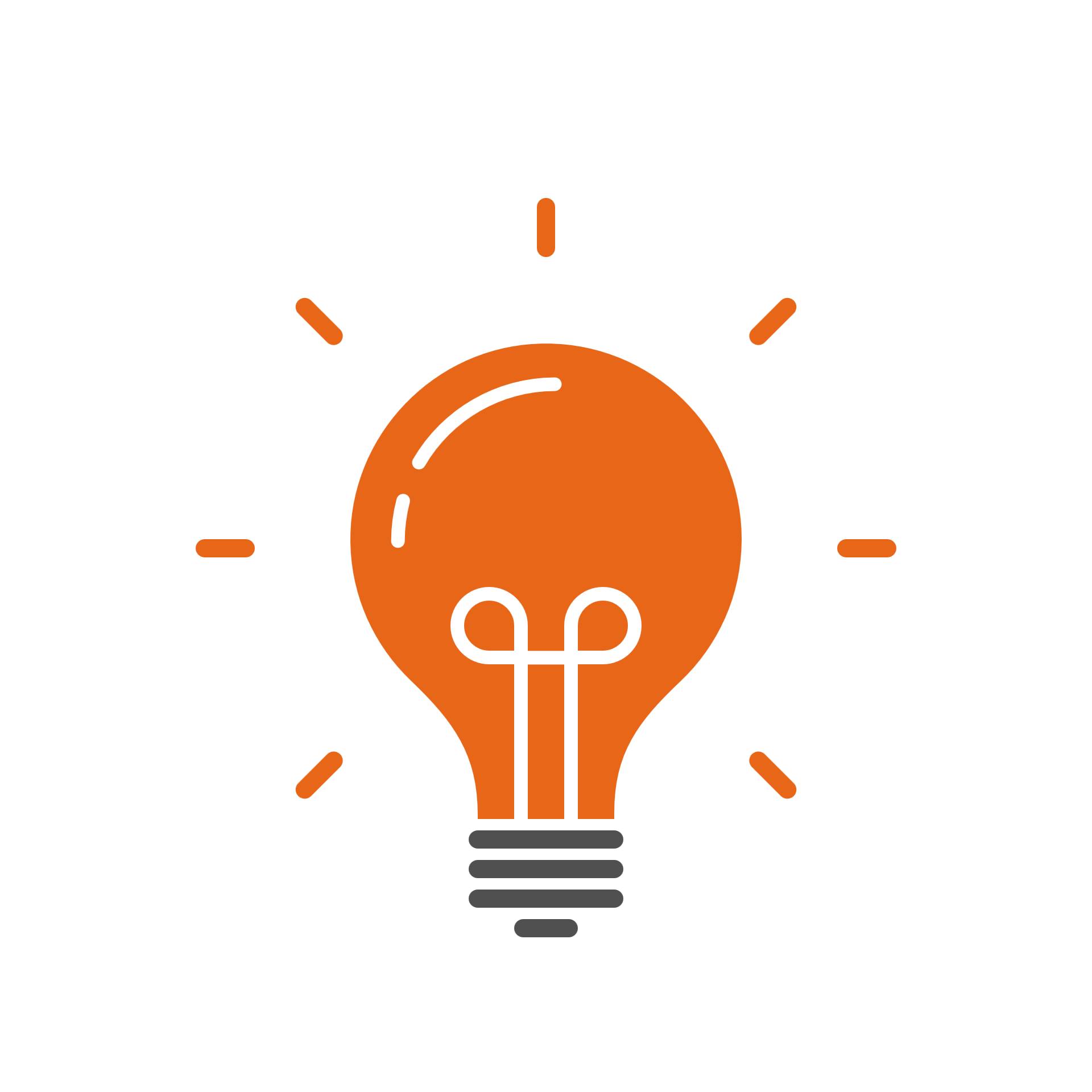 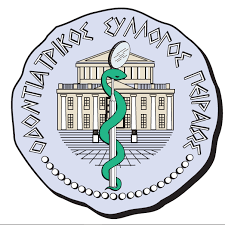 ΟΔΟΝΤΙΑΤΡΙΚΟΣ ΣΥΛΛΟΓΟΣ ΠΕΙΡΑΙΩΣ
www.osp.gr
ΠΡΟΣΟΧΗ!

Η χρήση στοματικών πλύσεων με διάφορα αντισηπτικά σκευάσματα
πριν ή μετά την επαφή

ΔΕΝ έχει αποδειχθεί ότι μειώνει τον κίνδυνο μετάδοσης.
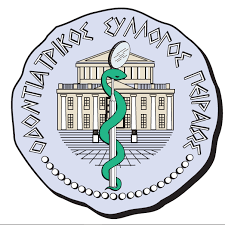 ΟΔΟΝΤΙΑΤΡΙΚΟΣ ΣΥΛΛΟΓΟΣ ΠΕΙΡΑΙΩΣ
www.osp.gr
ΕΑΝ ΕΧΕΙΣ ΑΠΟΡΙΕΣ..
ρώτησε τον οδοντίατρό σου
μην εμπιστεύεσαι το διαδίκτυο – μην βασίζεσαι σε γνώμες τρίτων
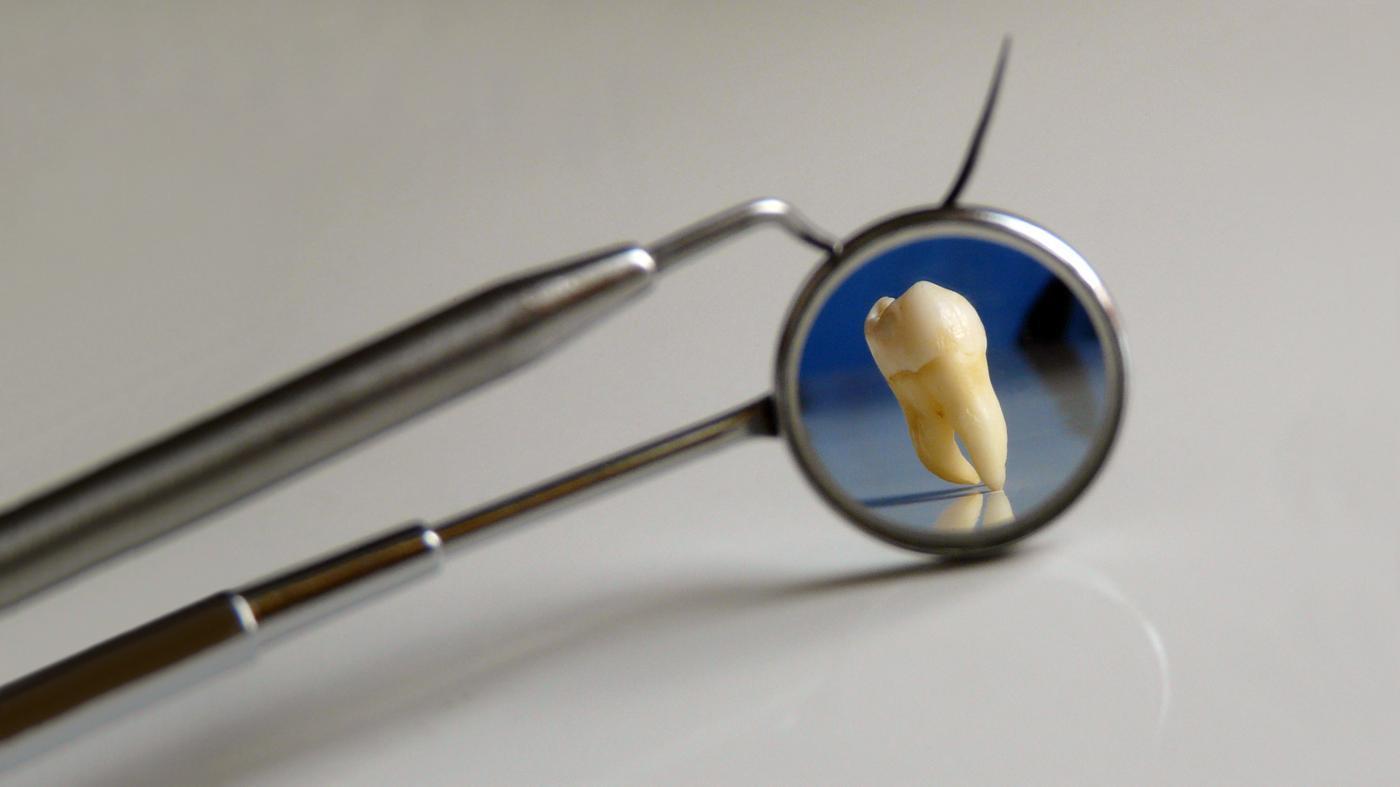 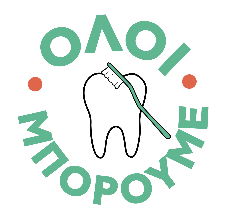 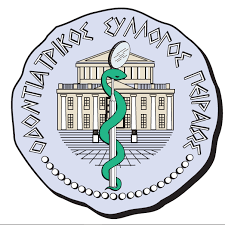 ΟΔΟΝΤΙΑΤΡΙΚΟΣ ΣΥΛΛΟΓΟΣ ΠΕΙΡΑΙΩΣ
www.osp.gr
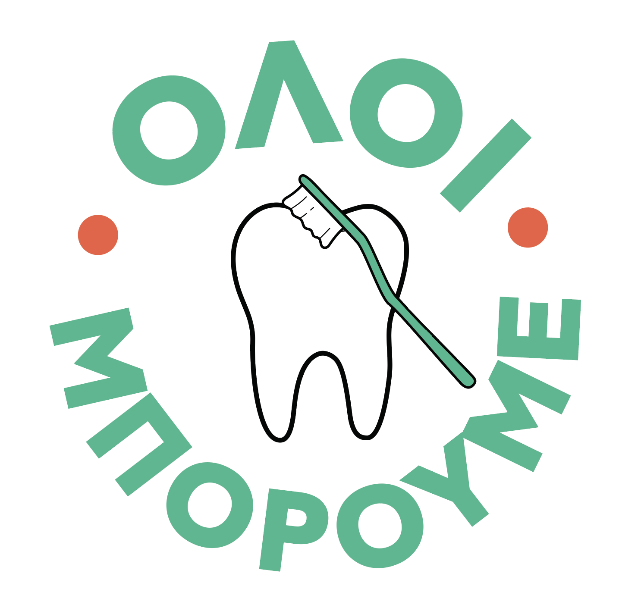 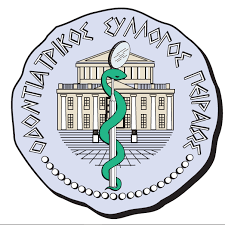 ΟΔΟΝΤΙΑΤΡΙΚΟΣ ΣΥΛΛΟΓΟΣ ΠΕΙΡΑΙΩΣ
www.osp.gr
ΕΝΔΕΙΚΤΙΚΗ ΒΙΒΛΙΟΓΡΑΦΙΑ- ΠΗΓΕΣ:


ΕΟΔΥ
U.S.A CENTERS FOR DISEASE CONTROL AND PREVENTION
UF UNIVERSITY OF FLORIDA